What are the key codes and conventions of LFTV drama?
https://prezi.com/sox5gwopmozt/media-studies-what-are-conventions-of-tv-crime-drama/
Historical contexts – intertextual references / historical issues and events
Economic contexts – how products reflect production (tools), finance (budget) and tech opportunities (platforms) and constraints
Economic contexts – how products differ in institutional backgrounds and use of media language to reach different audiences
Political contexts – how products are influenced by politics through intertextuality / reflect political issues & events / construct political attitudes and beliefs
Social contexts – how products are influenced by social attitudes and changes through intertextuality / can reflect back attitudes and beliefs about the world
Cultural contexts – how products reflect/construct shared behaviours, customs and traditions  / reflect time periods and events through intertextuality
LO: To explore best approaches to answering an exam question on LFTV drama
Today we will:
Consider what contexts we can use in our essay
Discuss a range of possible theoretical ideas and arguments to use in our essay
Examine a variety of past student essays
Develop a suitable method for answering the exam question
This is the question you will be answering in lesson next week:
“LFTV Dramas must appeal to a wide range of audiences for them to be considered successful.” Discuss how far you agree with this statement in relation to the LFTV episodes you have studied.
In your answer you should:
Consider the codes and conventions of LFTV Drama
Consider a range of contexts
Make comparisons, judgements and draw conclusions
Consider how producers categorise and group audiences.
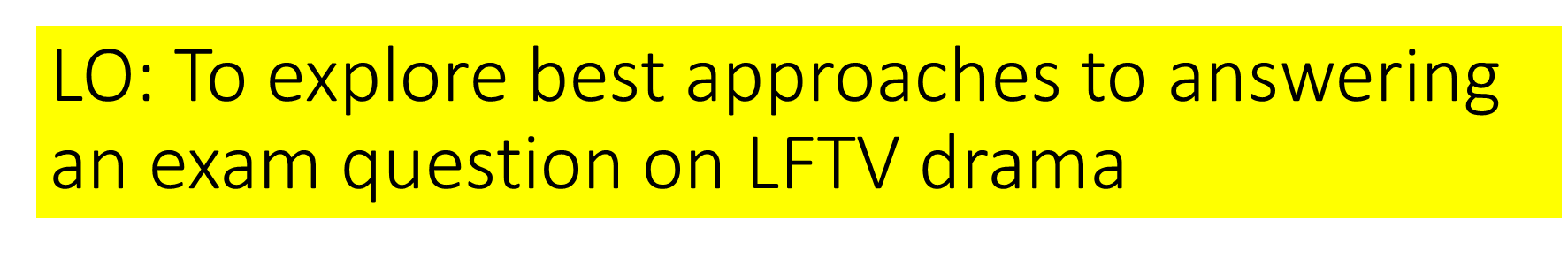 This is the question you will be answering in lesson next week:
“LFTV Dramas must appeal to a wide range of audiences for them to be considered successful.” Discuss how far you agree with this statement in relation to the LFTV episodes you have studied.
In your answer you should:
Use the statement as a starting point for your introduction or thesis*
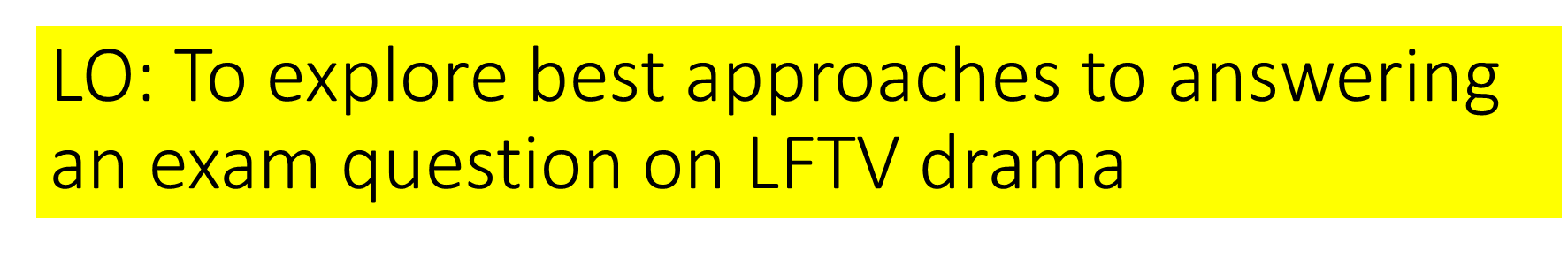 *What is a thesis?
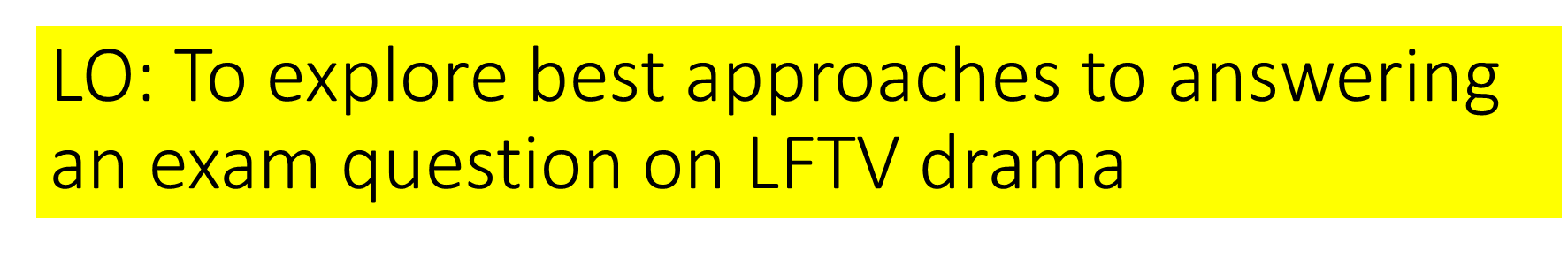 By definition, a thesis is “a statement or theory that is put forward as a premise to be maintained or proved.”

You can have three approaches in your essay:
You agree with the statement and will, through exemplification, prove the statement to be true.
You disagree with the statement and will, through argument, show how it is not true.
You partially agree with the statement and will, through negotiation, discuss other factors which are of equal importance.